Figure 6: Illustration of the early retrieval problem for a simulated classification problem comprising 500 positive ...
Brief Bioinform, Volume 13, Issue 1, January 2012, Pages 83–97, https://doi.org/10.1093/bib/bbr008
The content of this slide may be subject to copyright: please see the slide notes for details.
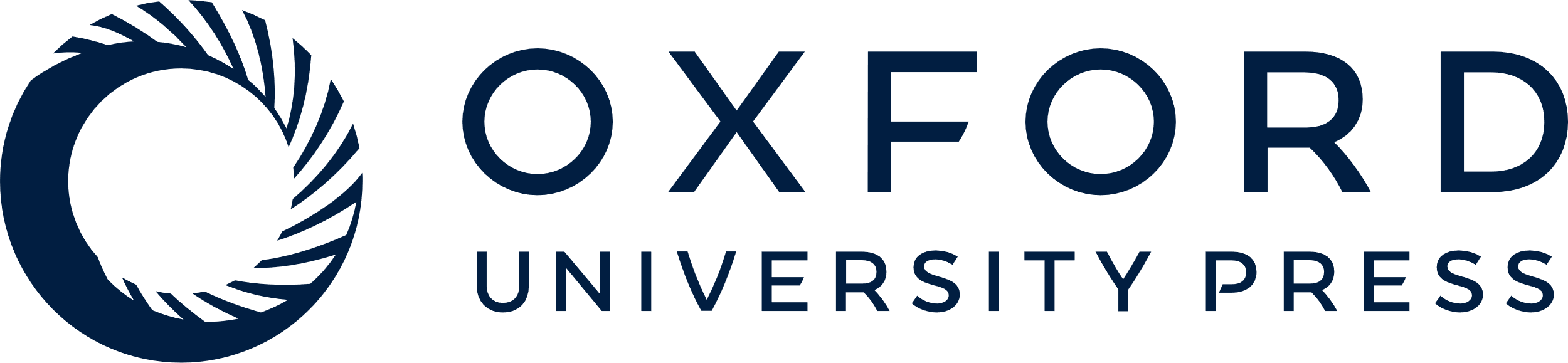 [Speaker Notes: Figure 6: Illustration of the early retrieval problem for a simulated classification problem comprising 500 positive and 500 negative cases. The top-100 list of ranked cases contains 90 positives and 10 negatives; in the remaining list, the cases are randomly ranked.


Unless provided in the caption above, the following copyright applies to the content of this slide: © The Author 2011. Published by Oxford University Press. For Permissions, please email: journals.permissions@oup.com]